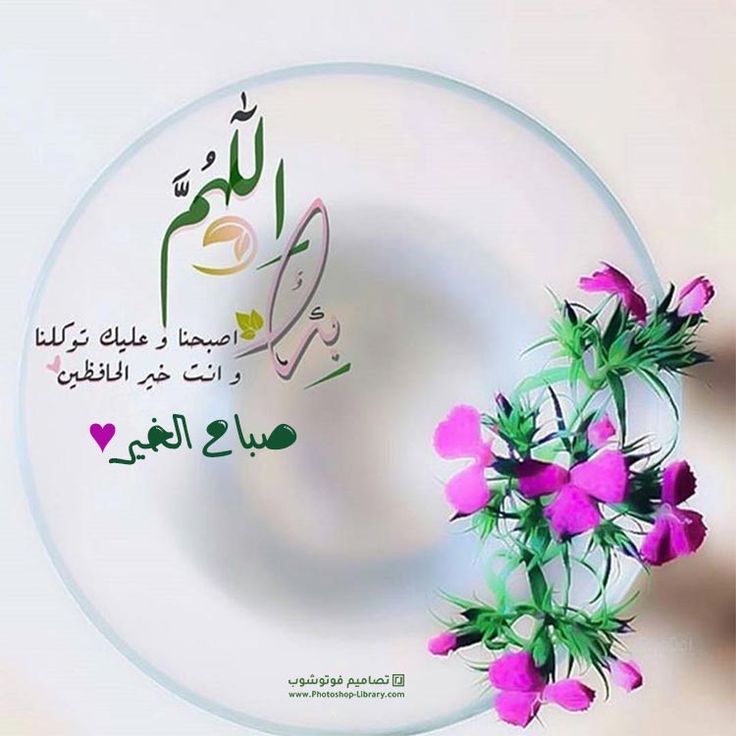 Good Morning
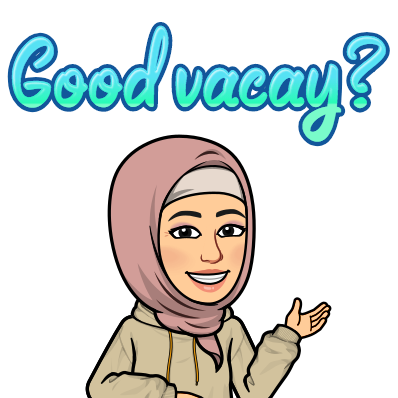 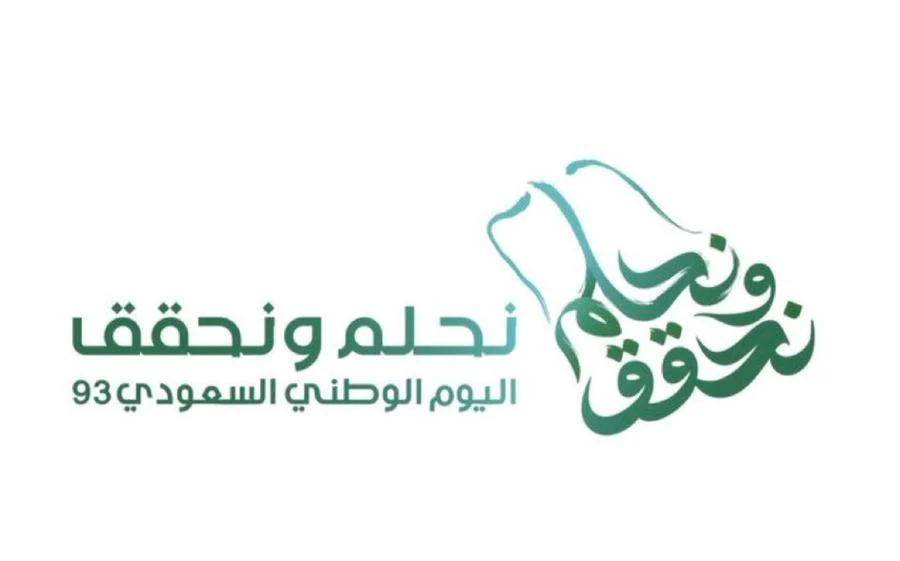 Mega Goal3.1
Influential People
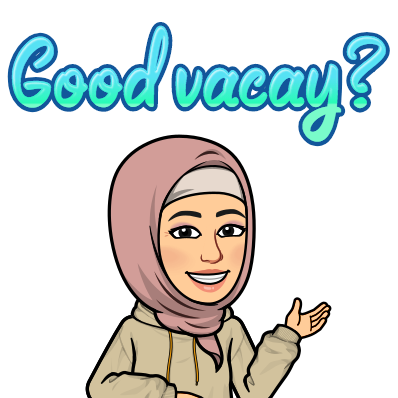 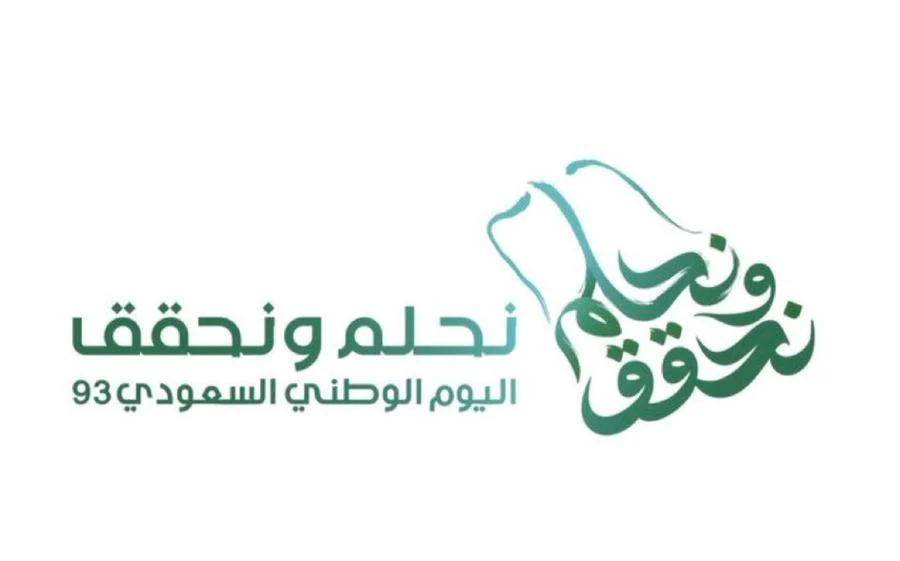 Form , Meaning & Function
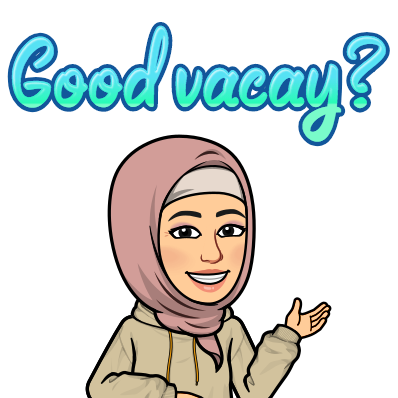 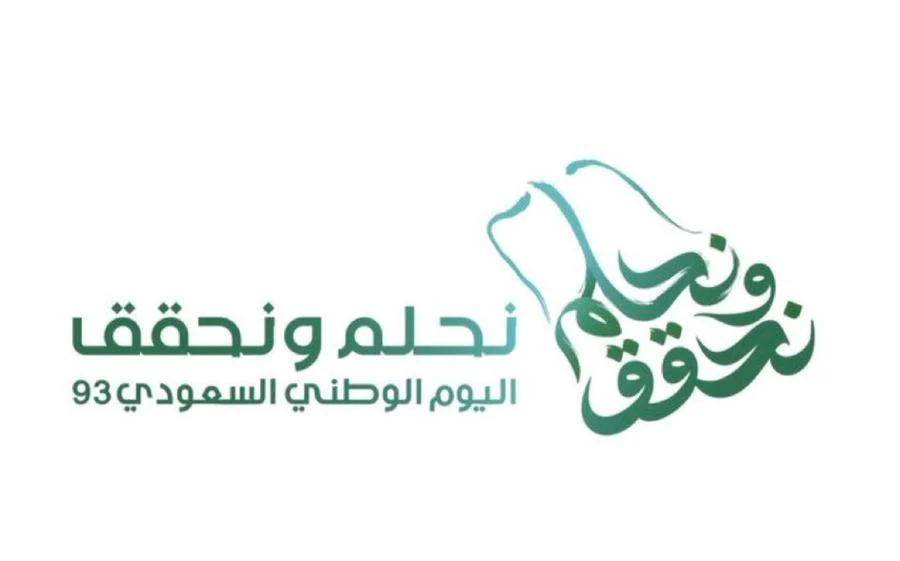 Present Perfect Simple Tense
Time Expressions with For and Since
Questions with How Long
Past Simple versus Present Perfect
Asking and Telling about Personal Experience Have you ever ...?
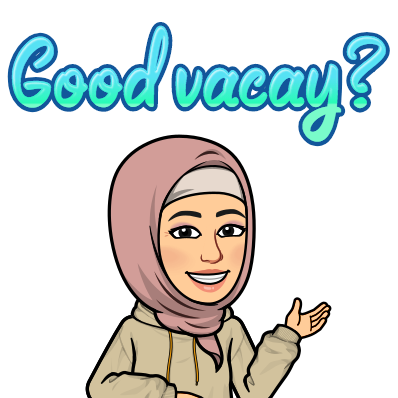 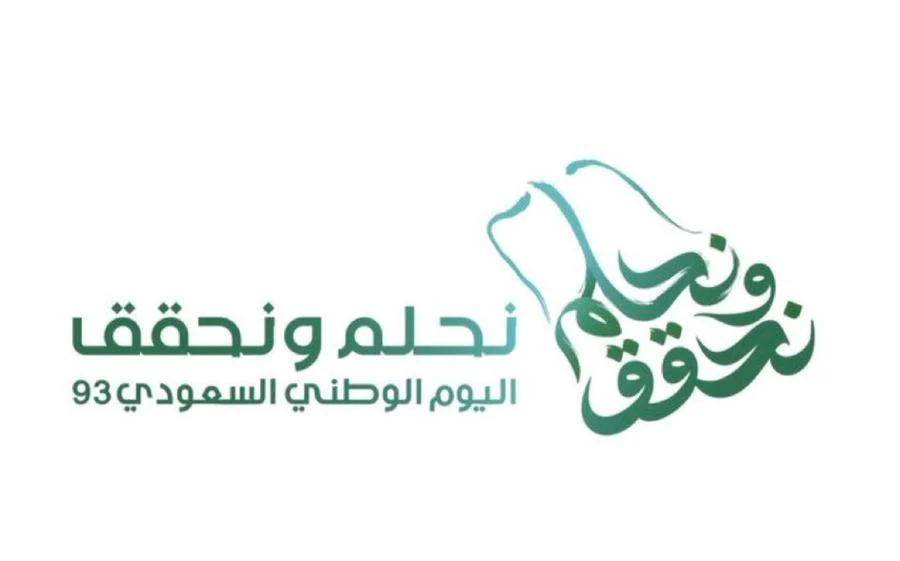 Goals:
1.Form sentences with the present perfect
2.Use time expressions with for and since correctly
3.Use the question form (How long) to ask about duration
4.Differentiate between the past simple and the present perfect tense
5.Ask about personal experiences using the phrase (Have you ever
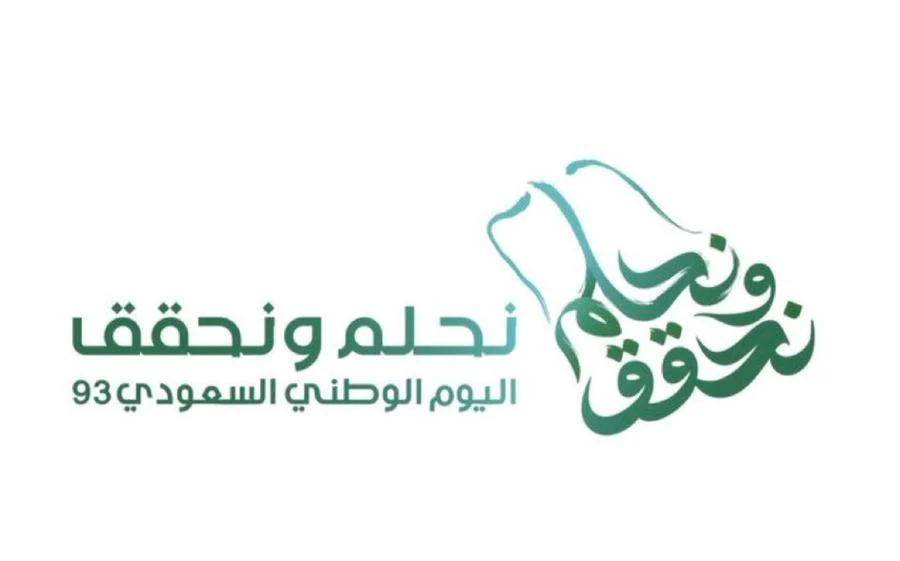 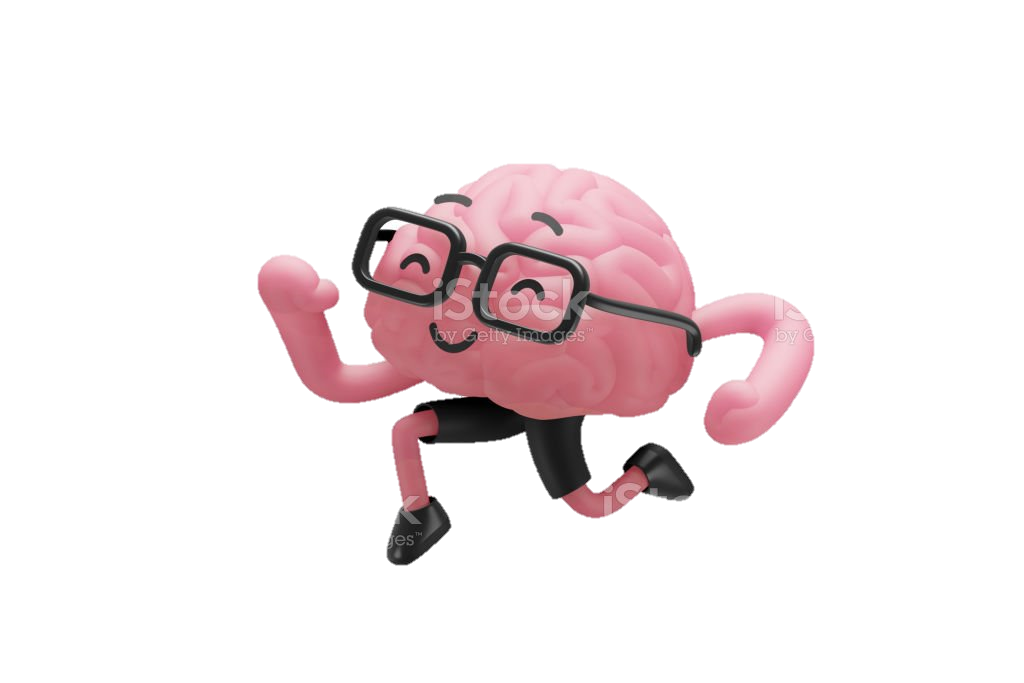 Pop Questions:
Present Perfect simple?   Yes | No
Key Words
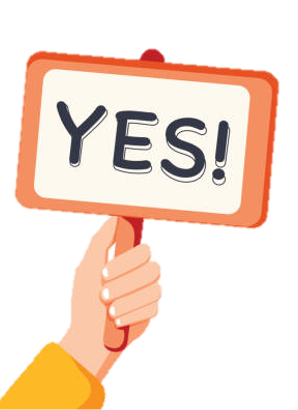 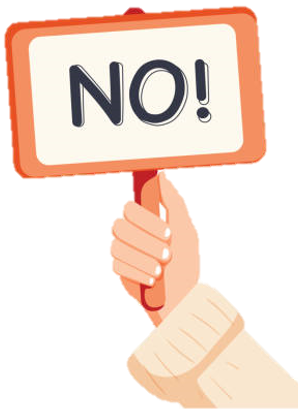 He  has done homework
They ate the launch.
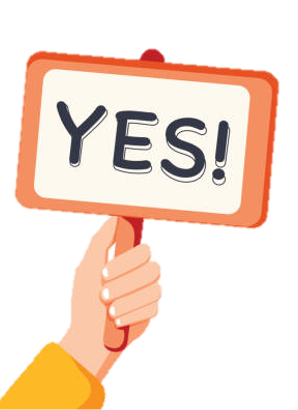 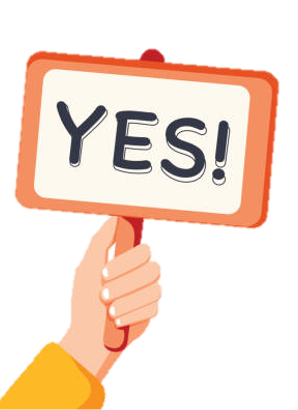 They have arrested the criminal.
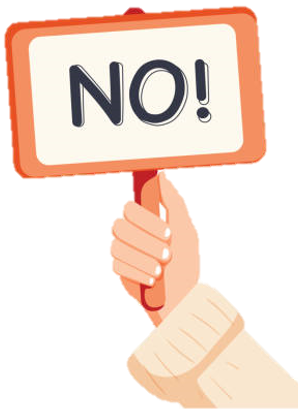 They have stolen  a car last year.
They are playing football right now.
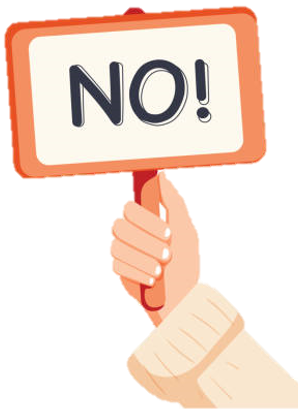 Sara will see her teacher at the library.
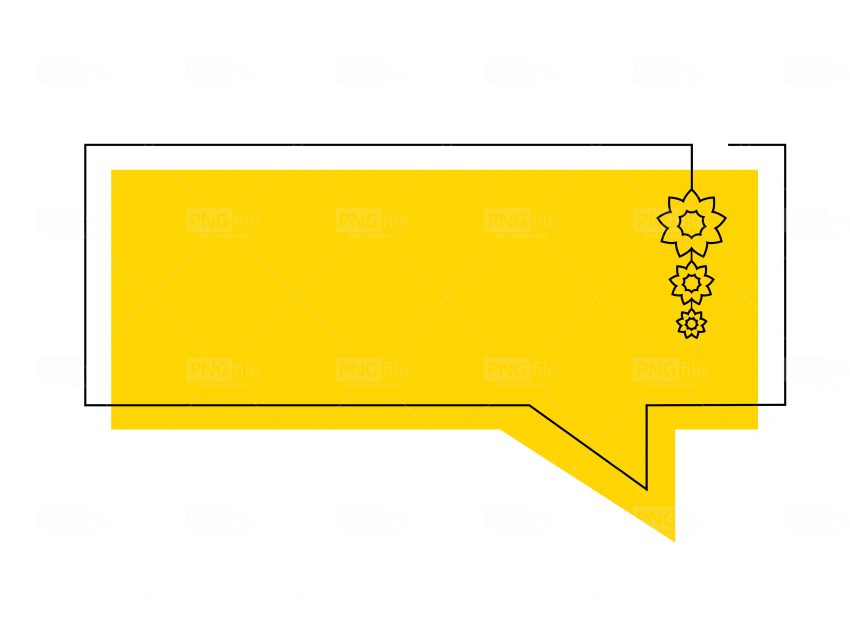 Present Perfect Simple
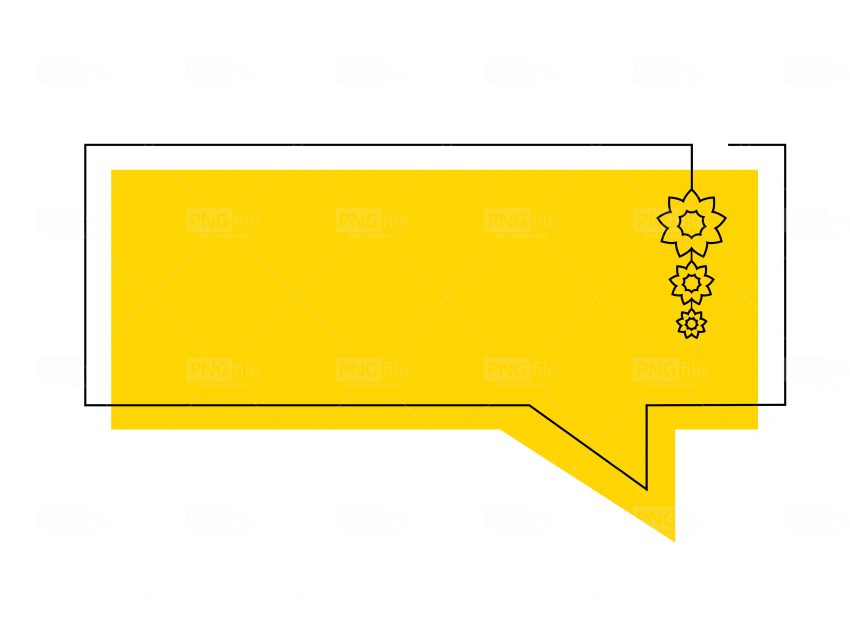 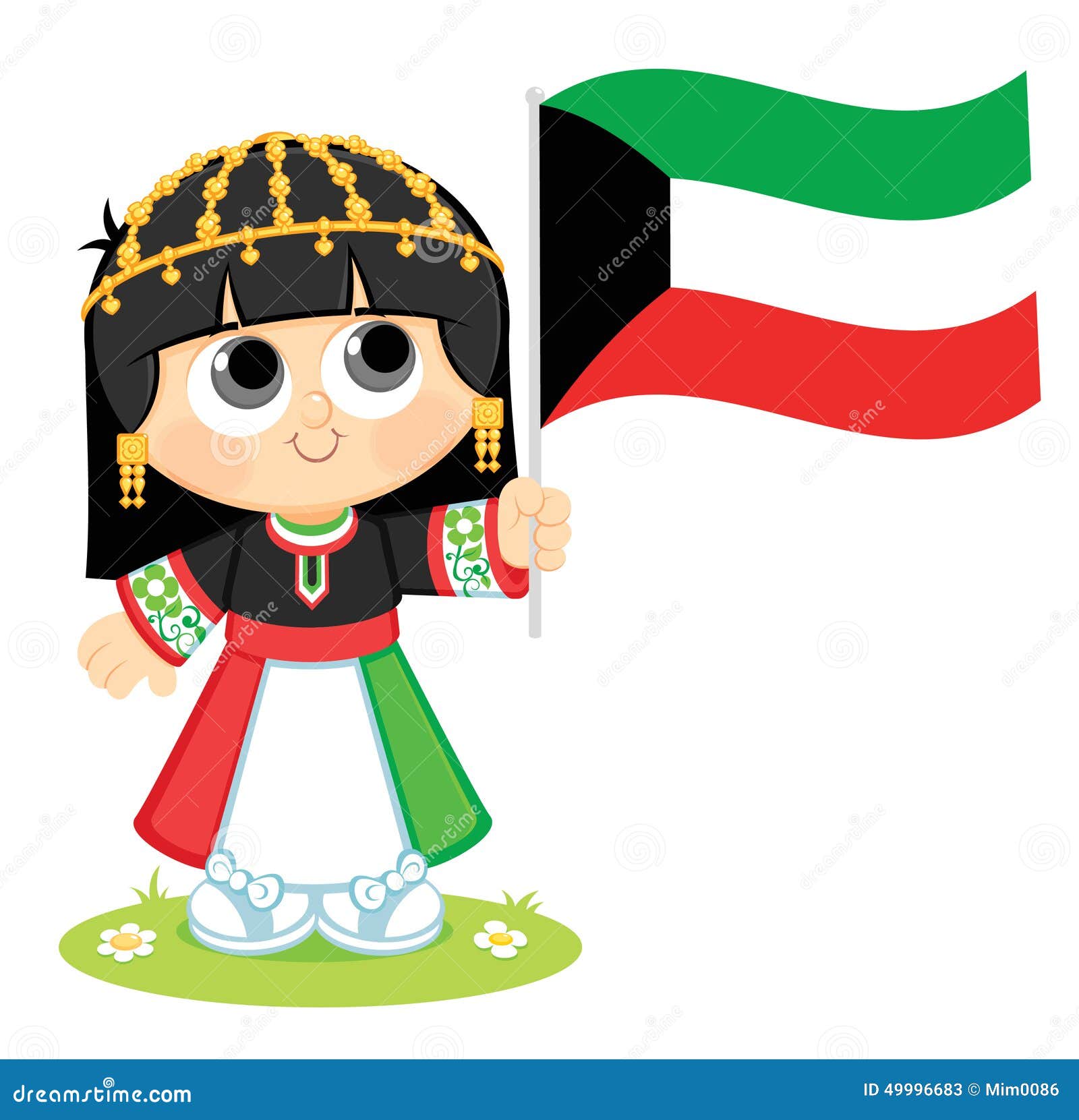 Present Perfect Simple
Q: Have you been to Kuwait? A: Yes, I’ve been to Kuwait. 
I have visited many places in the Middle East
Use the present perfect to talk about actions that started at an indefinite time in the past. It is often used to talk about time from the past to now in a person’s life.
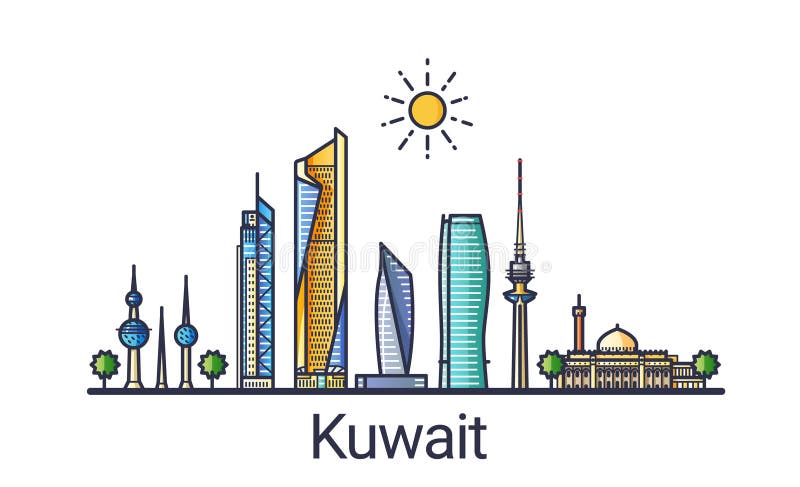 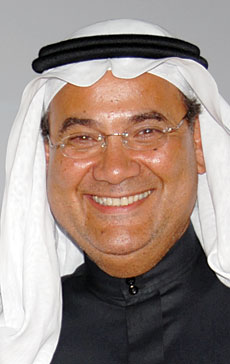 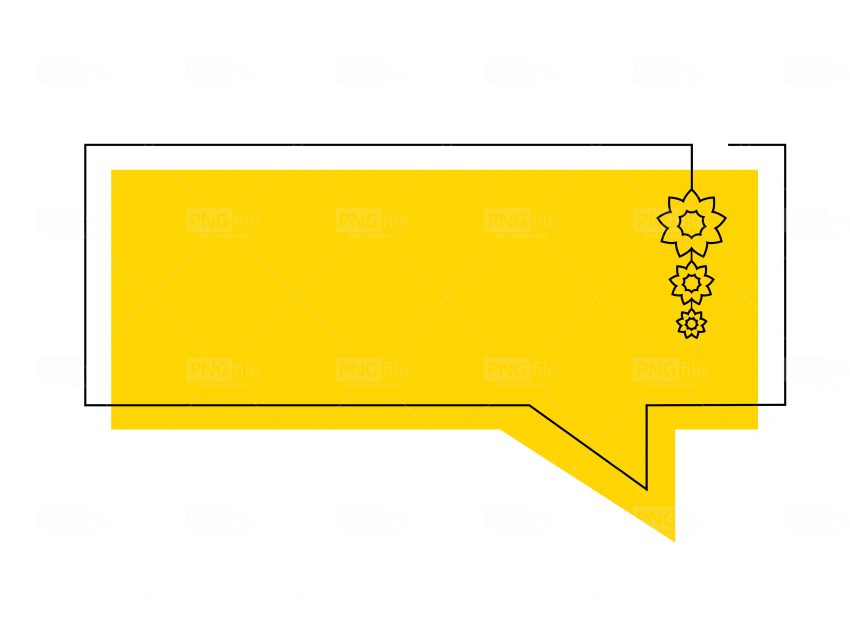 Present Perfect Simple
Mohammad Abdul Latif Jameel has contributed greatly to the government’s Saudization program in the Kingdom.
Use the present perfect to talk about recently completed actions
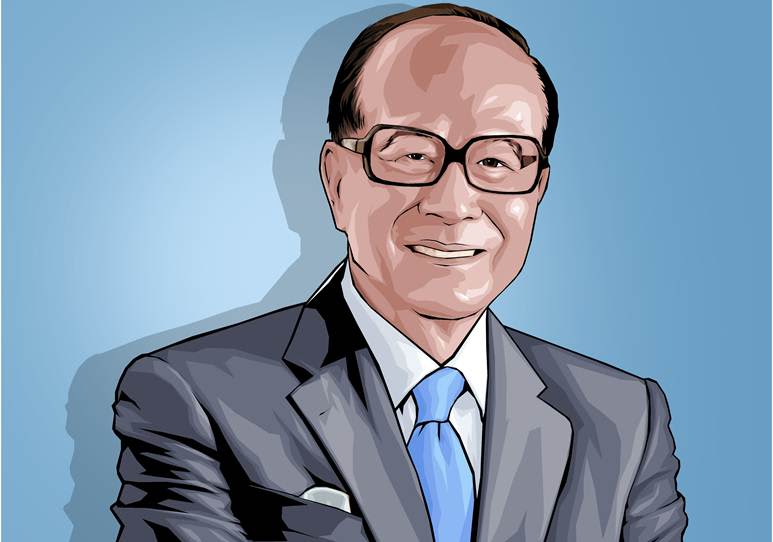 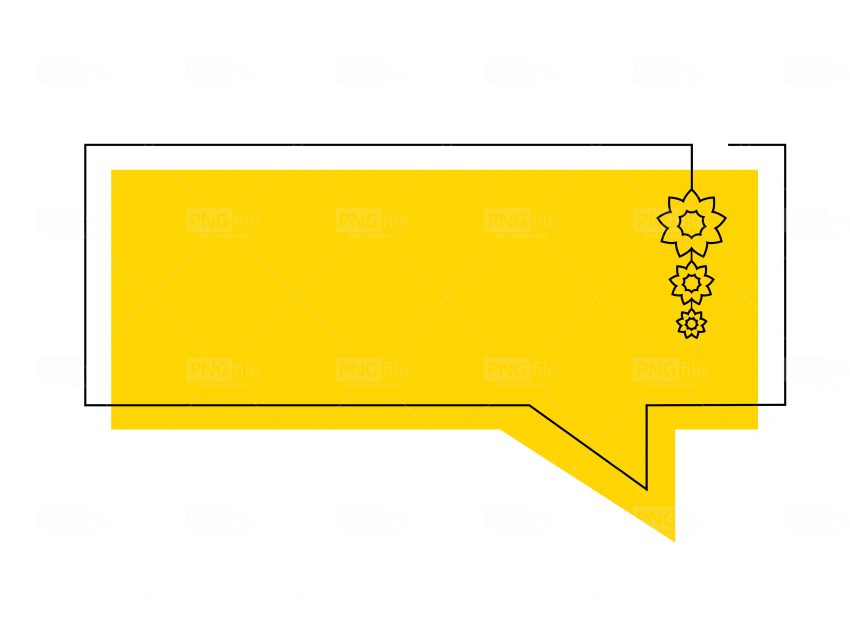 Present Perfect Simple
Li Ka-shing has lived in China for all his life.
Use the present perfect simple to emphasis an action that started in the past and has continued until now and may continue in the future.
I
You
We
They
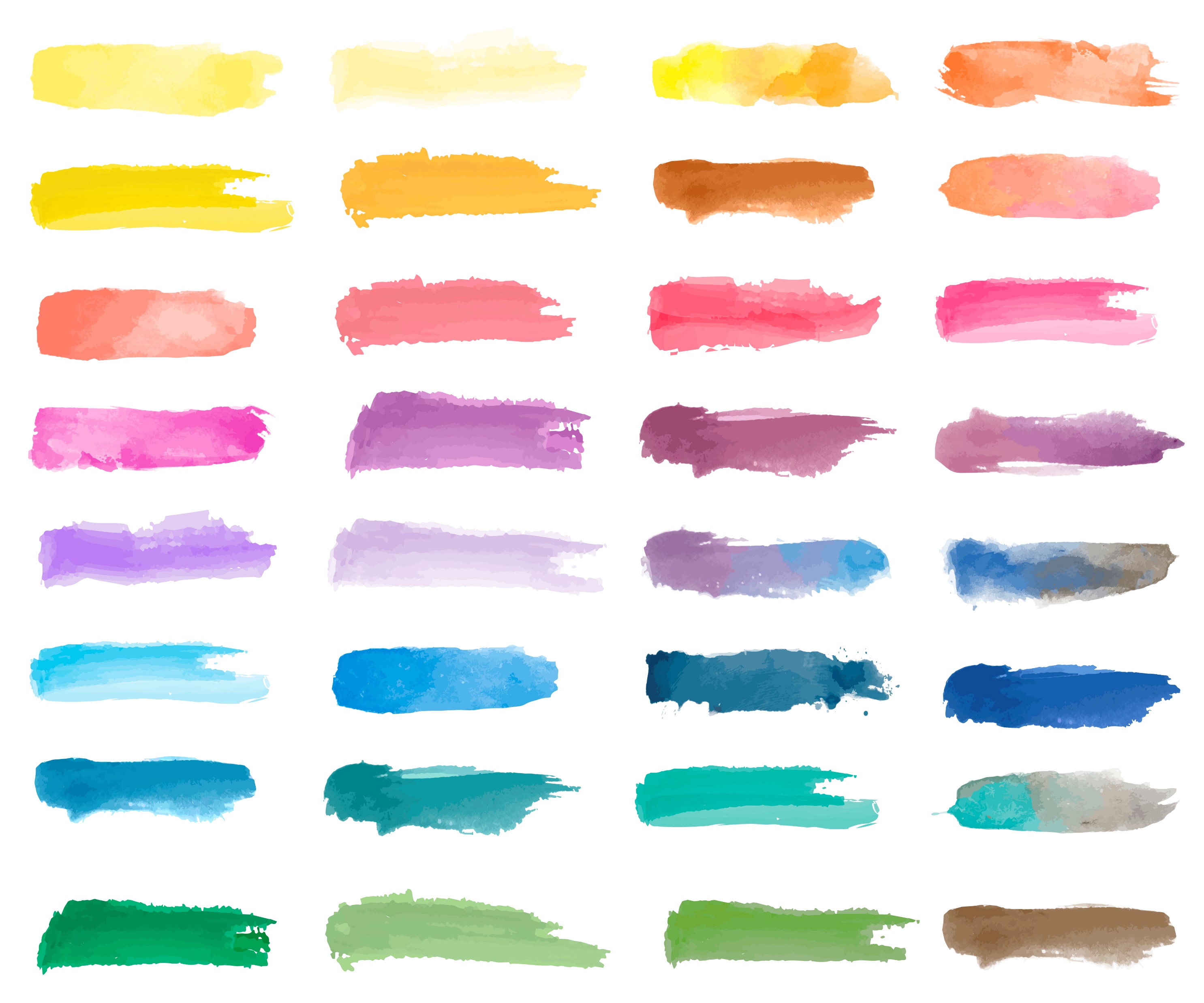 He
She
It
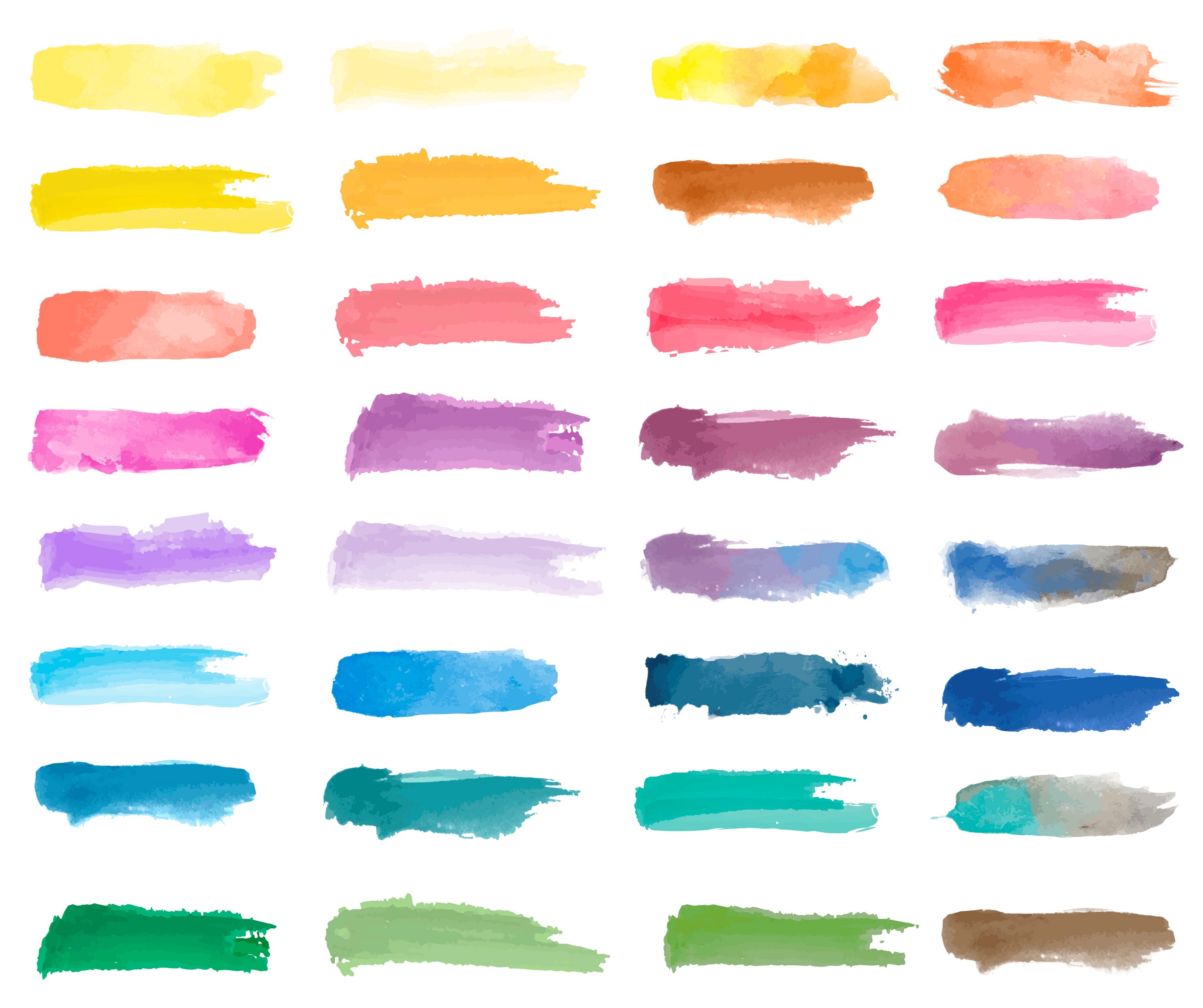 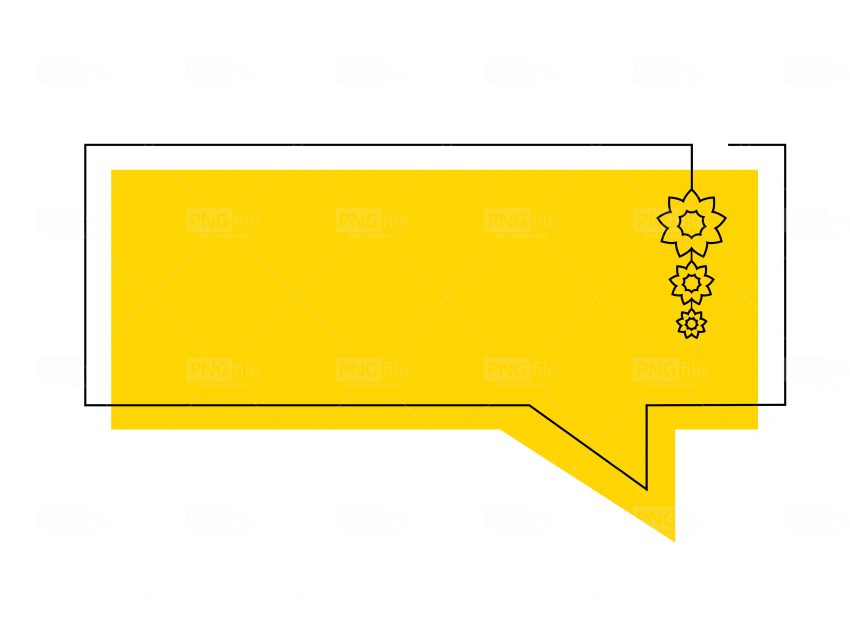 have
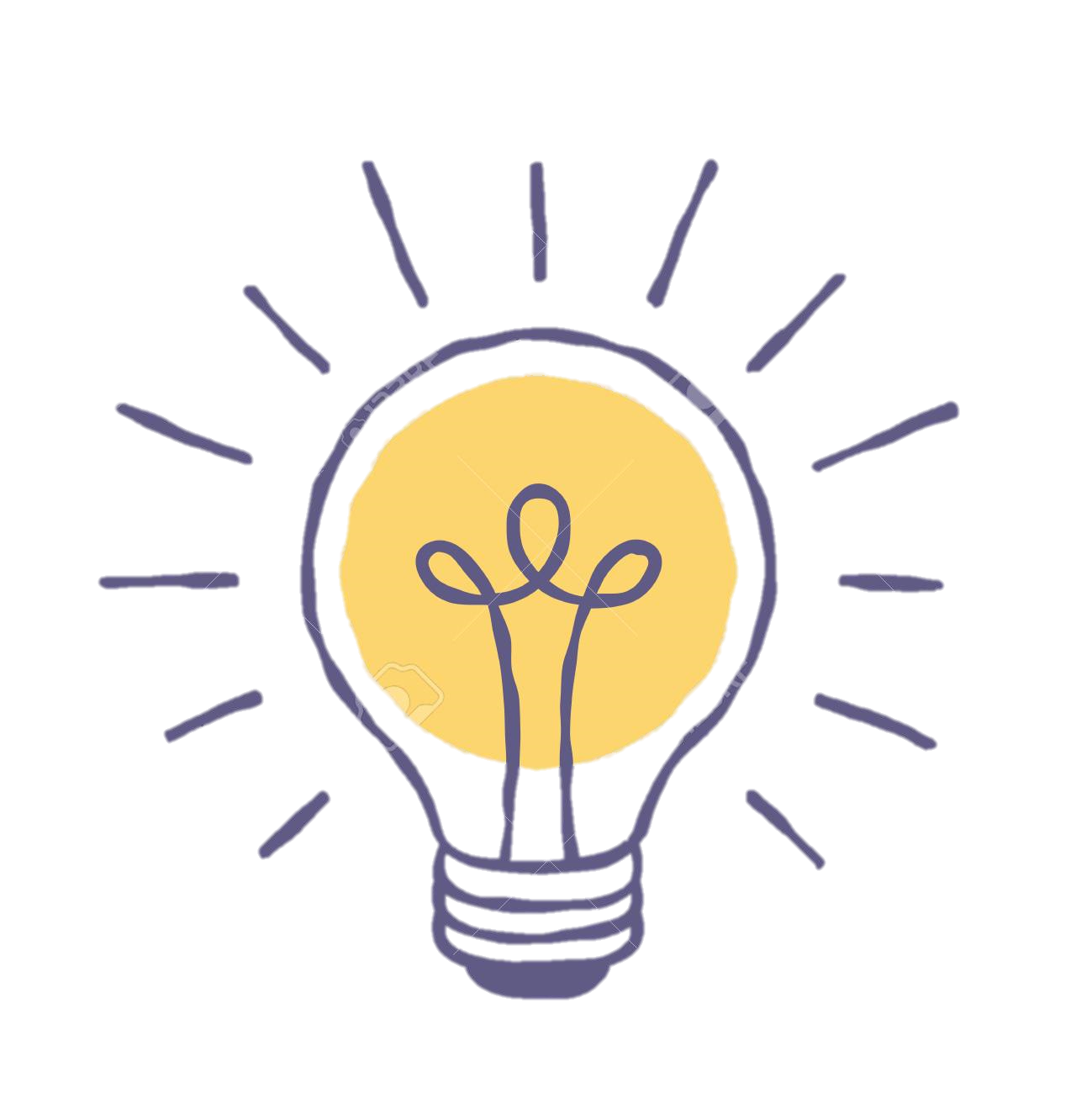 Present Perfect Simple
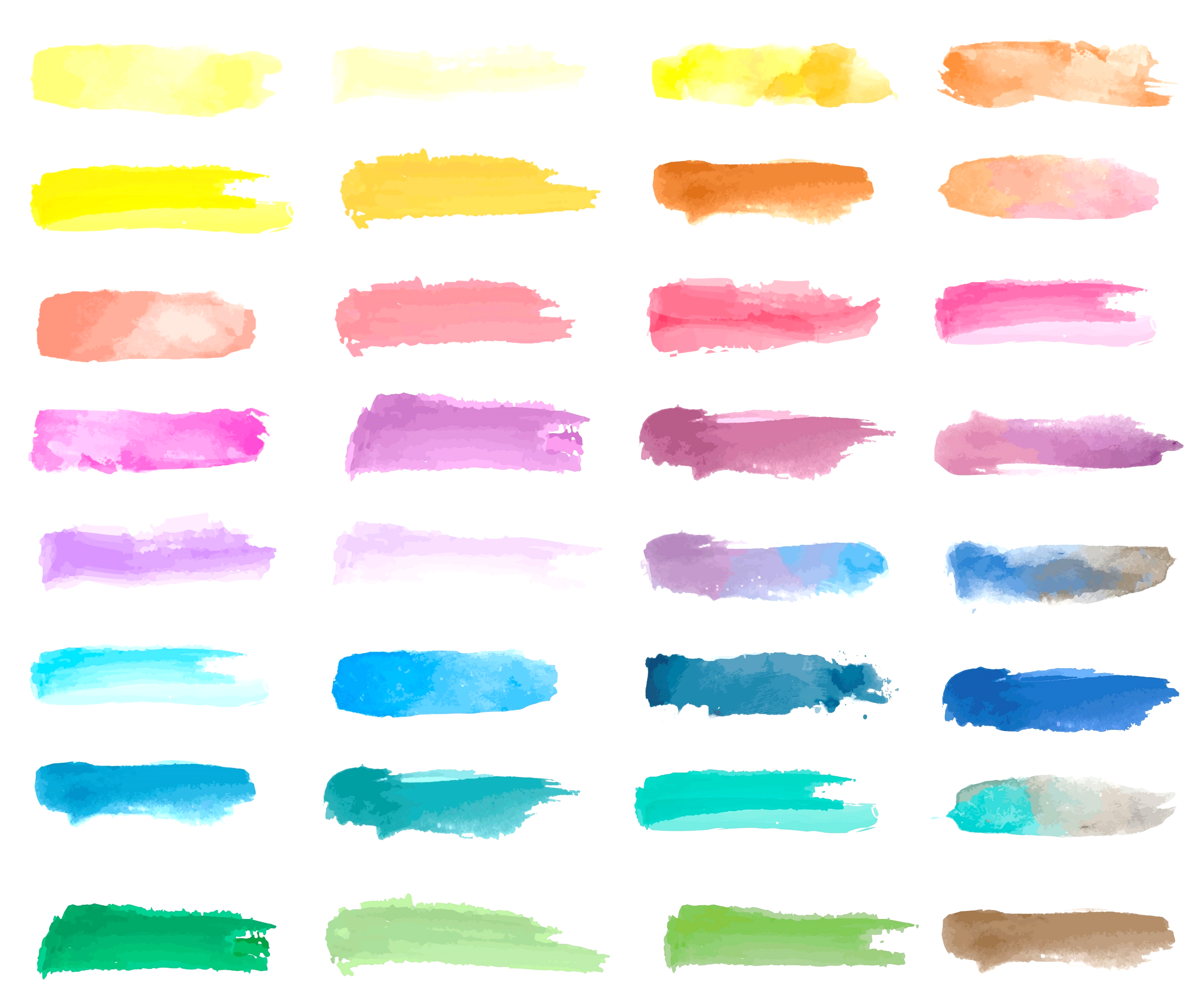 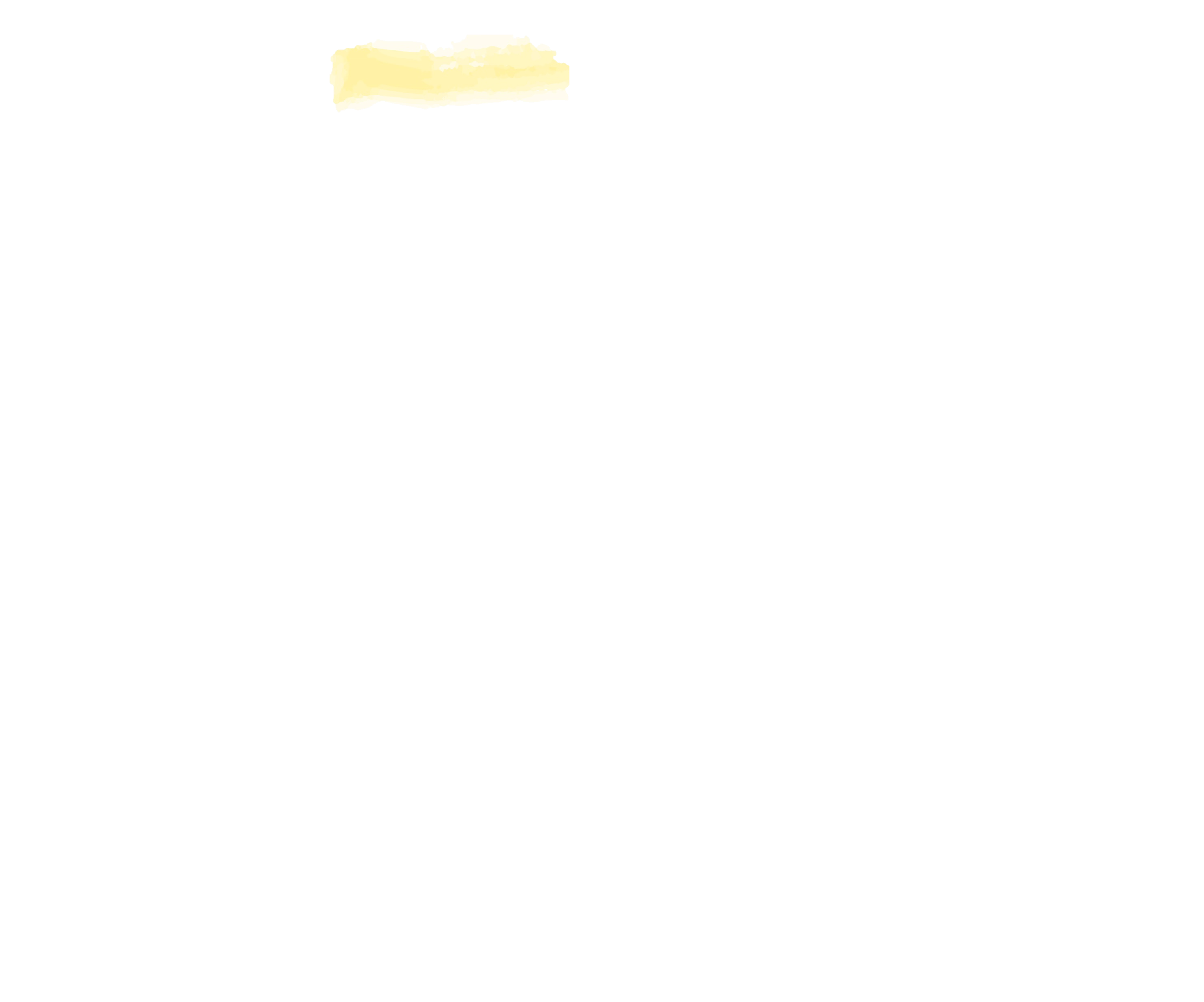 has
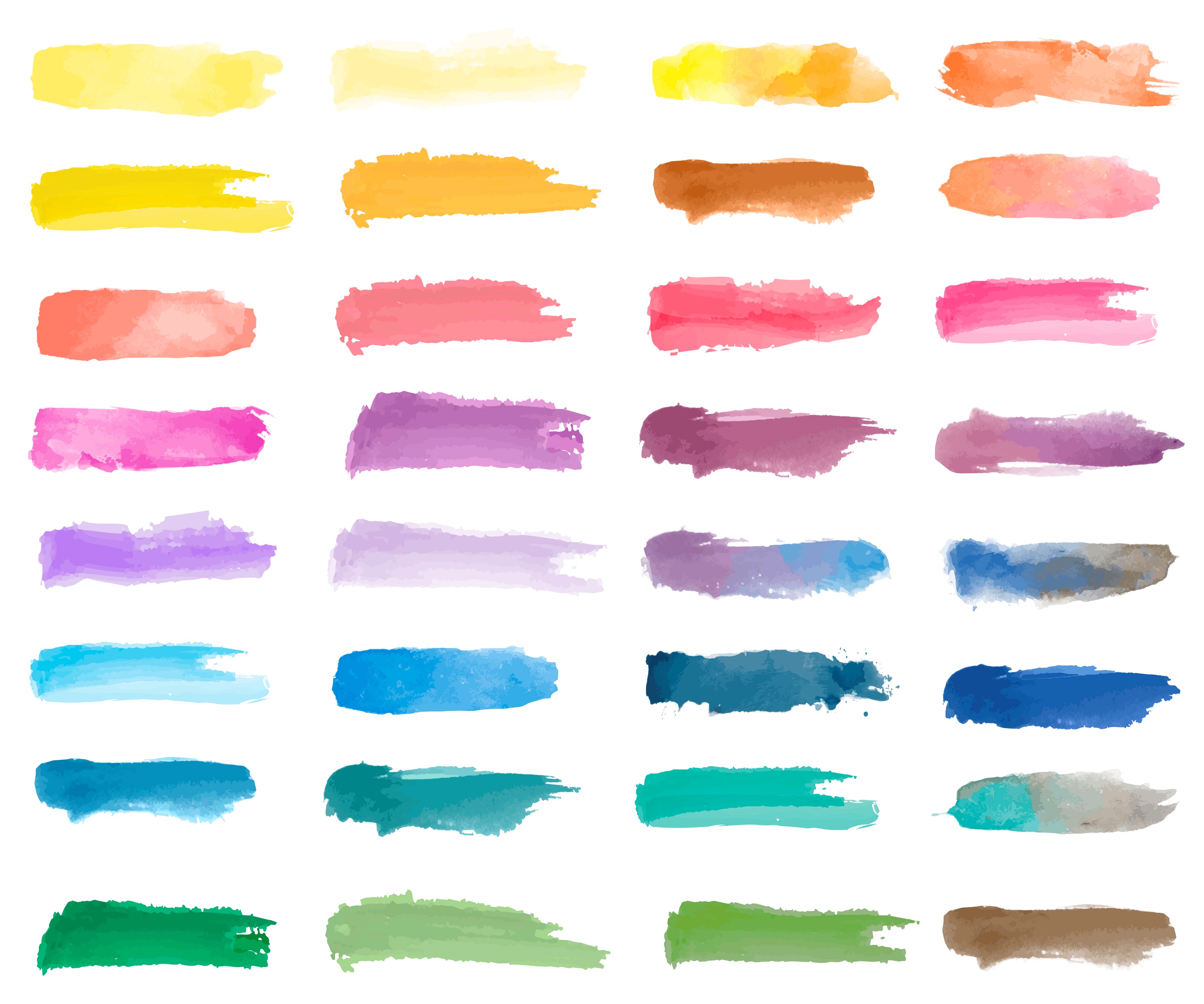 V3
Now
Past
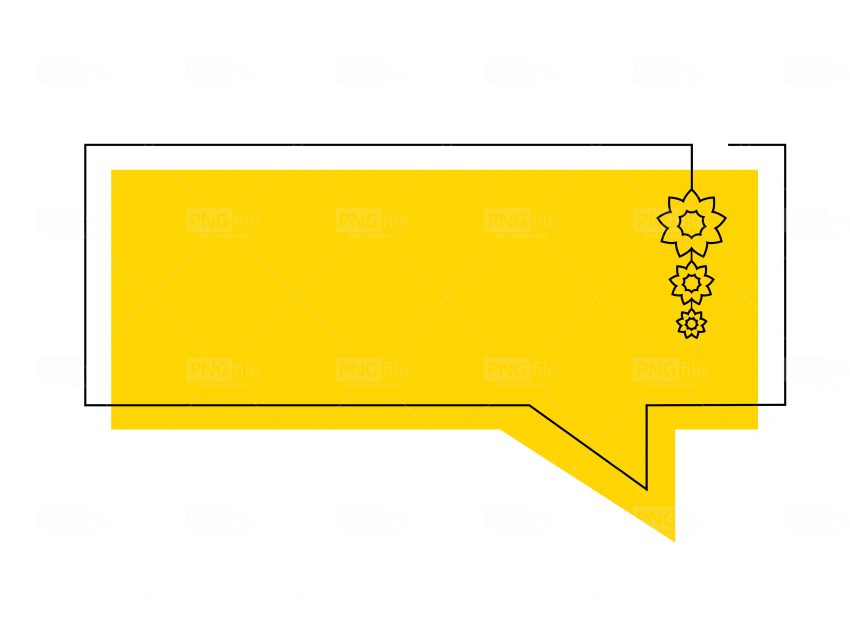 Time Expressions with For and Since
Time Expressions with For and Since
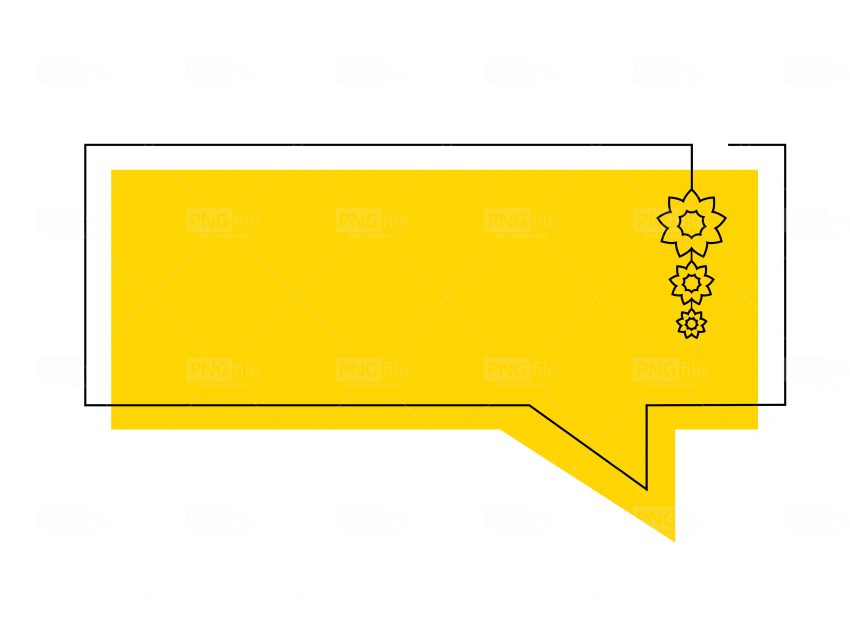 since30 years
for 30 years
I have visited many places in the Middle East
Mohammad ALJ has contributed greatly to the government’s Saudization program in the Kingdom.
For along time
since 1990
Li Ka-shing has lived in China
For all his life.
Since he born.
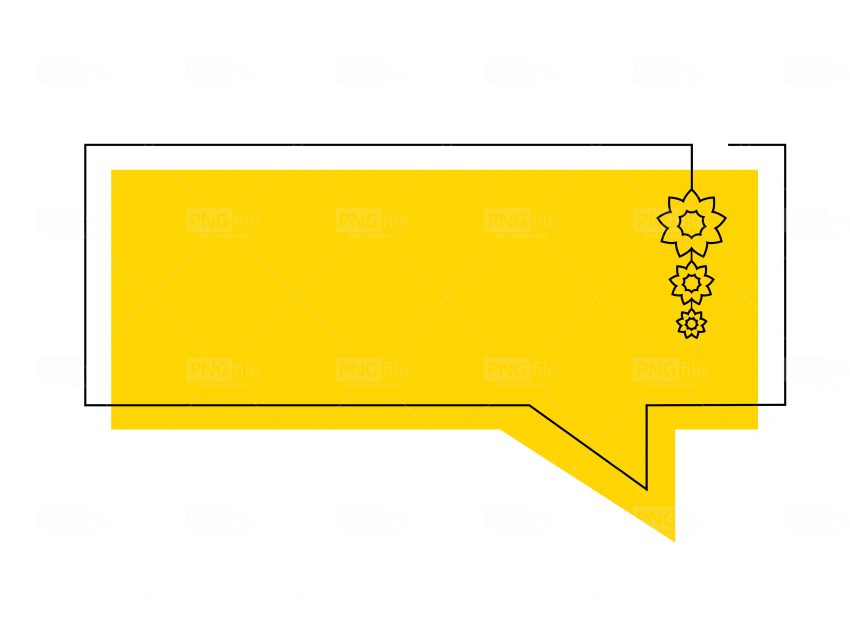 Questions with How Long
Questions with How Long
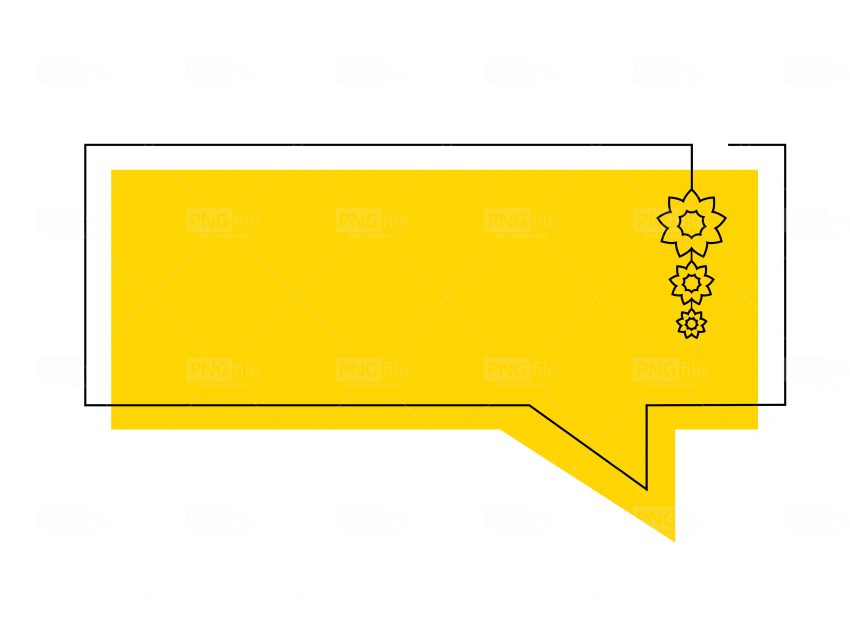 Q: How long has the clothing store been in operation?
A: It’s been in operation since 1975.
 
  It’s been in operation for about 50 years
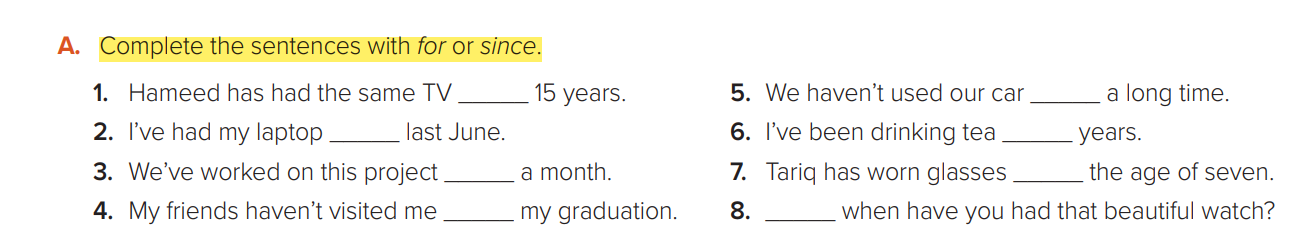 for
for
since
for
since
for
since
since
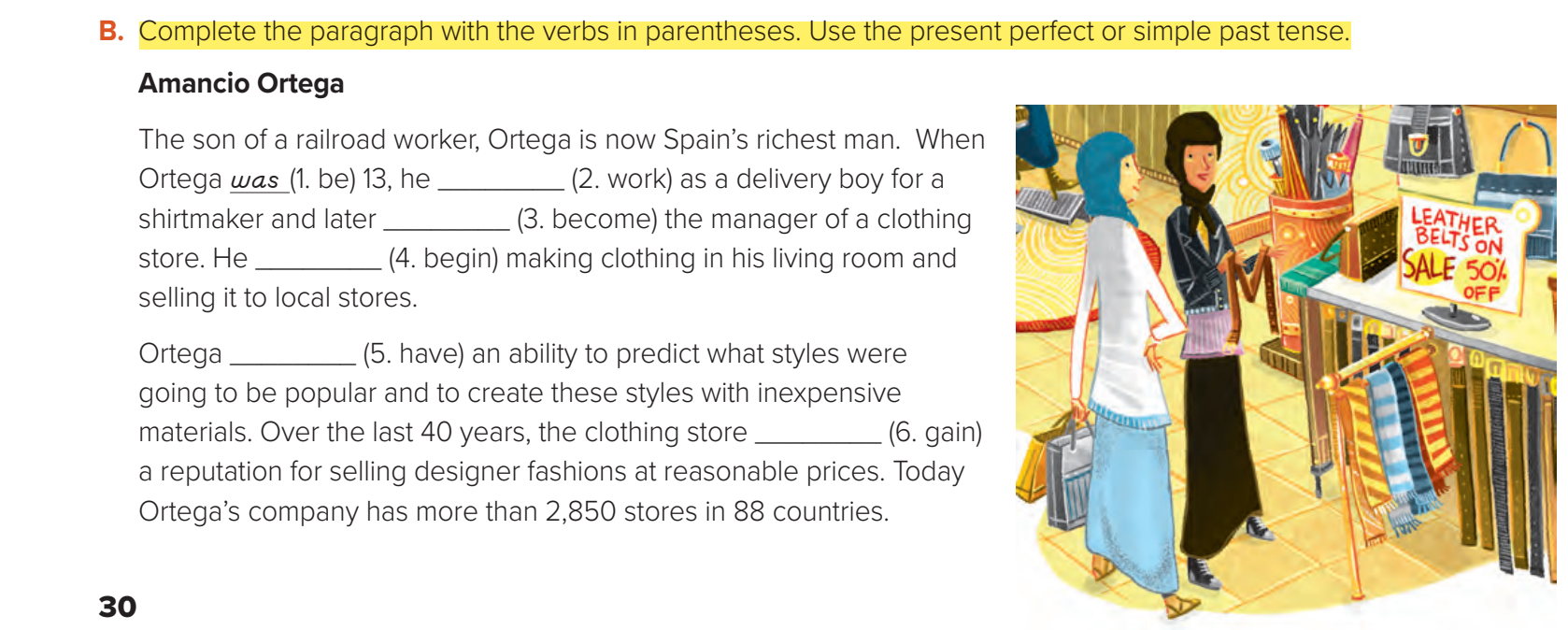 worked
became
began
had
has gained
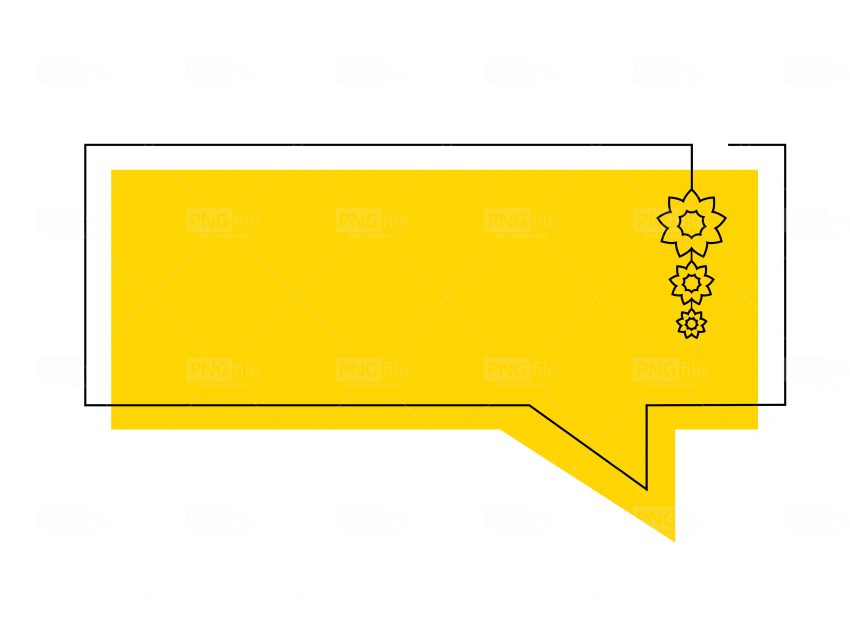 Past Simple versus Present Perfect
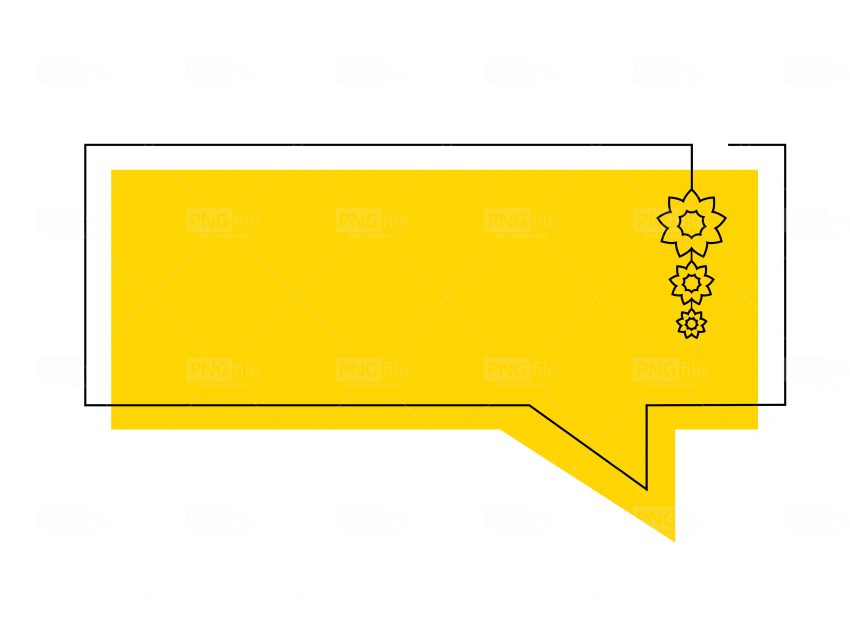 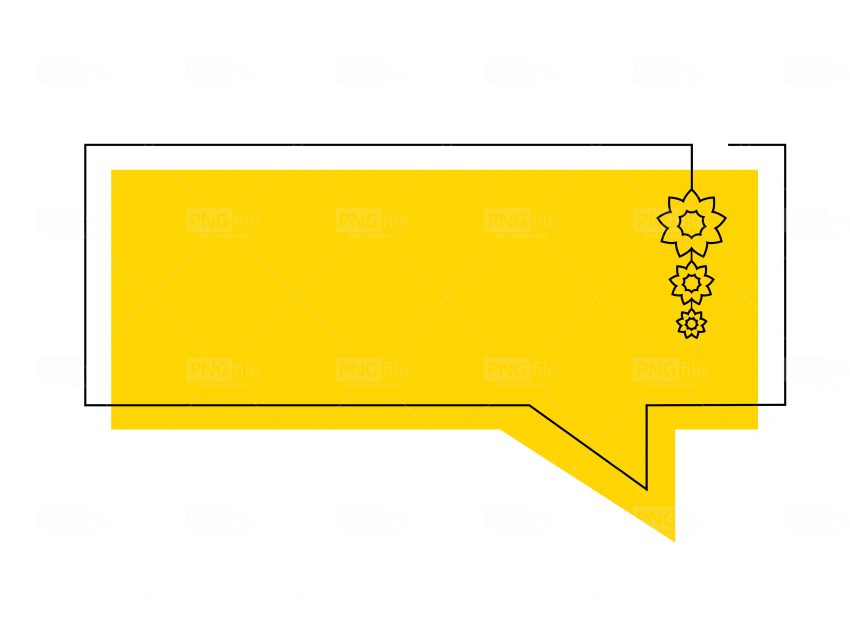 Past Simple
Present Perfect
A: When did he start the company? 
B: He started the company in the late 70s.
A: Have you ever met a billionaire? 
B: No, I’ve never met a billionaire.
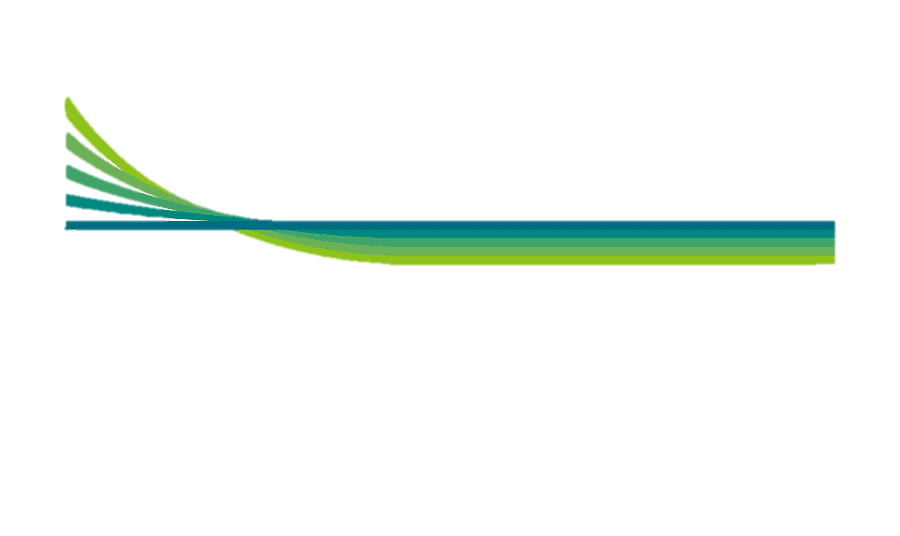 Use the present perfect to talk about an action that happened in the past when the exact time isn’t known or isn’t important.
Use the simple past tense when the exact time is given.
Note: Time expressions we can use with the present perfect are: yet, so far, ever, never, already, recently, lately, once, twice, etc
Asking and Telling about Personal Experiences: Have you ever ...?
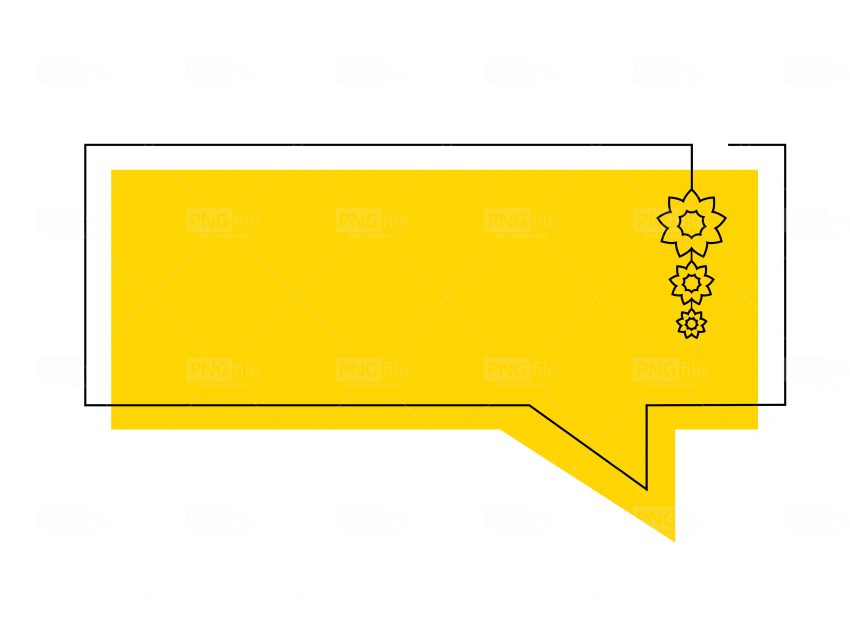 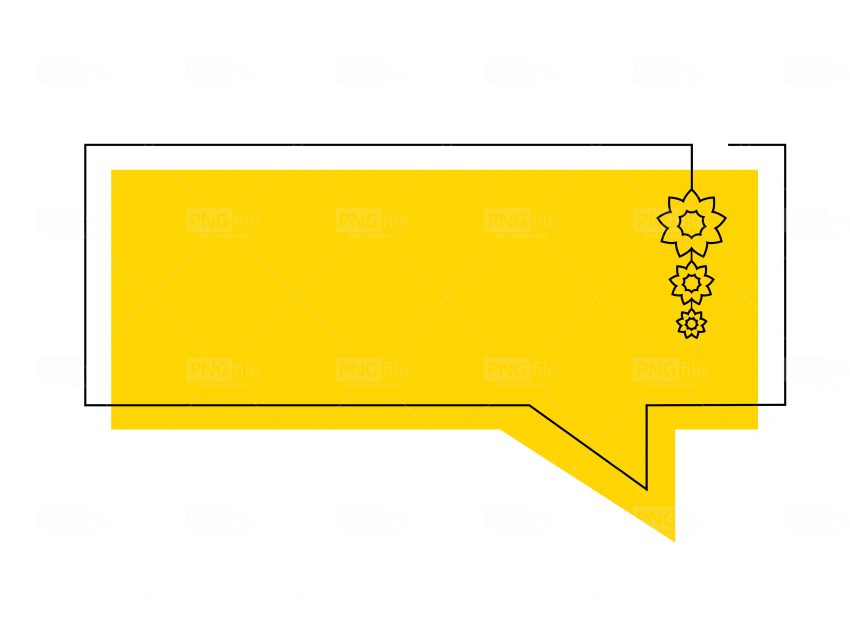 Asking and Telling about Personal Experiences: Have you ever ...?
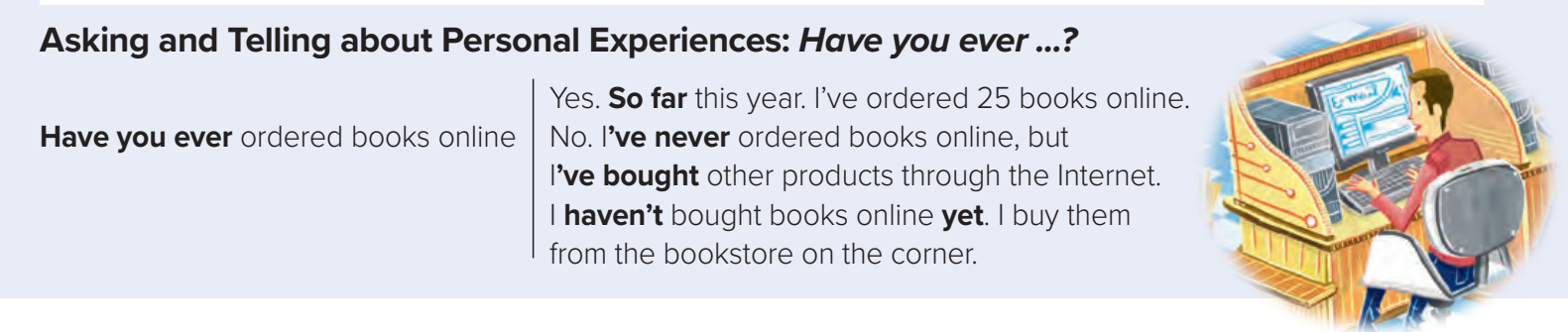 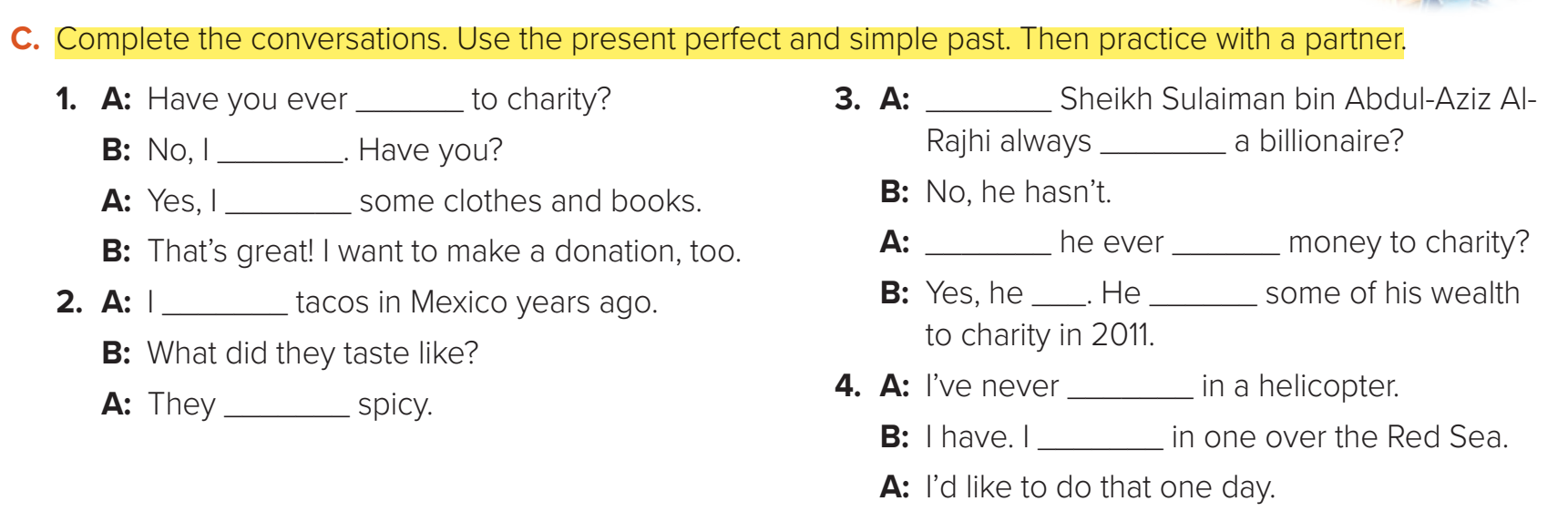 Has
given
been
haven’t
gave
has
given
has
gave
ate
been,
were
flew
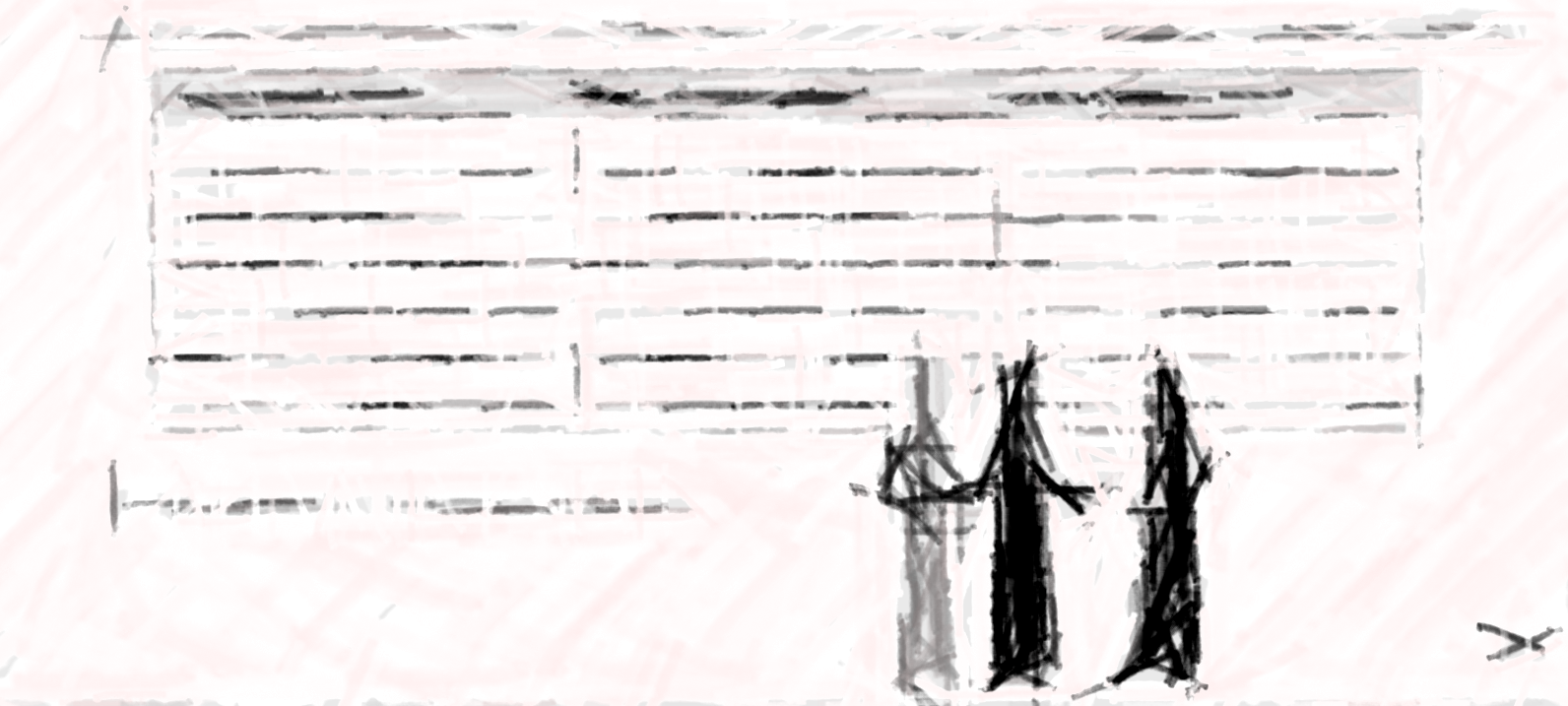 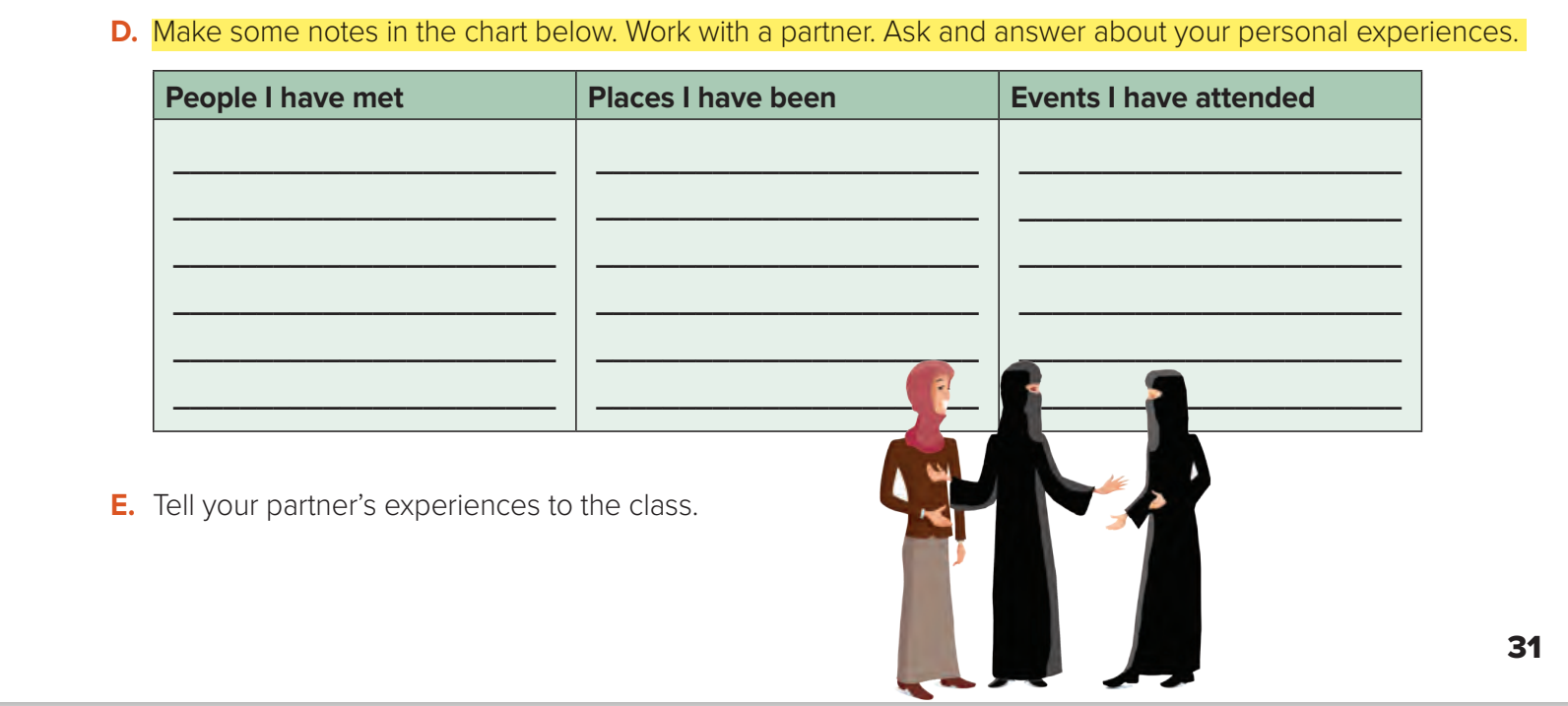 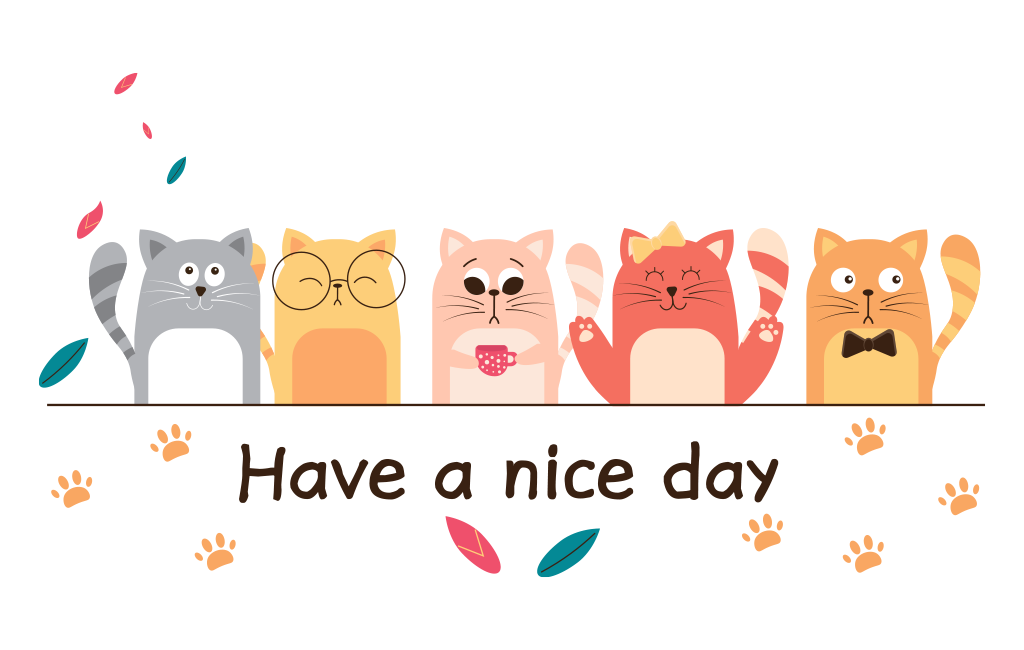